Формирование личностных УУД через внеурочную деятельность по информатике в 5 классе
Николаева Ольга Александровна
Учитель информатики
МБОУ СОШ №80 г.о. Самара
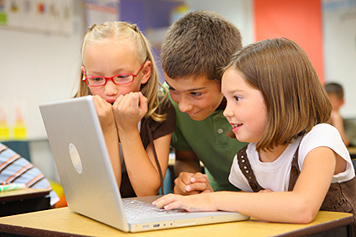 формы 
УУД
регулятивные
познавательные
Умение учиться
личностные
коммуникативные
Внеурочная деятельность по информатике 5 класс «Весёлая информатика»
Раньше

устройство компьютера

простейшие компьютерные программы
Сейчас

создавать собственные программы для решения конкретной задачи
Новизна и актуальность программы «Весёлая информатика»
В основе «Scratch» лежит графический язык программирования
Формирование научного мировоззрения школьников
Подготовка учащихся к успешному освоению базового и профильного курса «Информатика» в старших классах.
Столкновение
Организовать столкновение двух объектов (например, автомобилей), движущихся навстречу друг другу. Под столкновением понимать их остановку и изменение внешнего вида.
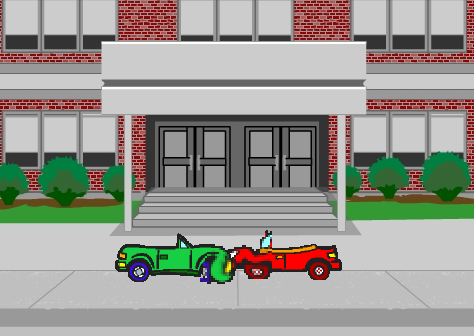 Особенности задачи
	Когда машины сталкиваются, то у них изменяется только место столкновения (например, передняя часть). Если к объектам применять графические эффекты, то они изменят весь объект (от его центра), что нас не устраивает.
Поэтому каждая машина будет состоять из двух объектов: передней и задней частей. Для каждой машины на сцену следует добавить два его экземпляра. Затем каждый отредактировать: у одного удалить переднюю часть, у другого - заднюю.
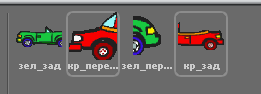 Столкновение
Итоговые скрипты объектов
Передняя часть первой машины:
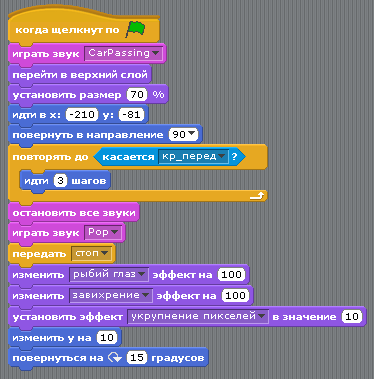 Передняя часть второй машины:
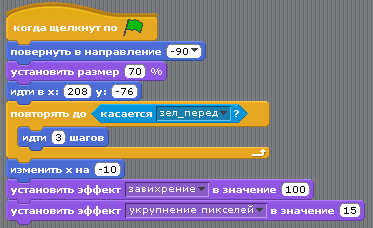 Столкновение
Итоговые скрипты объектов
Задняя часть первой машины:
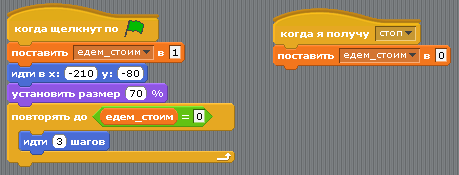 Задняя часть второй машины:
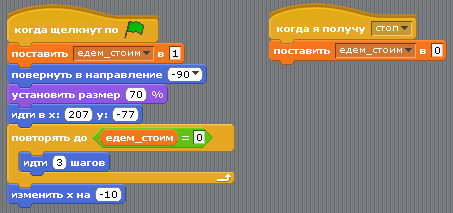 Личностные УУД
В процессе изучения модуля внеурочной деятельности   «Весёлая информатика» ученик получает возможность для формирования:

внутренней позиции школьника на уровне положительного отношения к школе, понимания необходимости учения,

умения находить ответ на вопрос о том, «какой смысл имеет для меня учение», 

умения находить ответ на вопрос о том, «какой смысл имеет использование современных информационных технологий в процессе обучения в школе »,

учебно-познавательного интереса к новому учебному материалу и способам решения новой частной задачи.
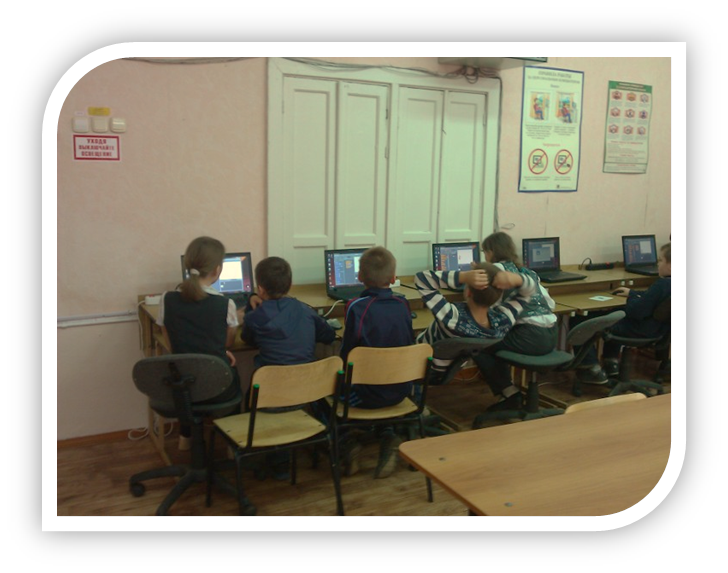 Регулятивные УУД
В процессе изучения модуля «Весёлая информатика» ученик  научится:

внутренней позиции школьника на уровне положительного отношения к школе, понимания необходимости учения,
 принимать и сохранять учебную задачу,
 планировать свои действия в соответствии с поставленной задачей и условиями её решения,
осуществлять итоговый и пошаговый контроль по результату,
адекватно воспринимать оценку учителя,
различать способ и результат действия,
вносить коррективы в действия в случае расхождения результата решения задачи на основе ее оценки и учета характера сделанных ошибок,
в сотрудничестве с учителем ставить новые учебные задачи,
проявлять познавательную инициативу.
Познавательные УУД
В процессе изучения внеурочного  модуля «Весёлая информатика» учащийся научится:

осуществлять поиск, сбор, фиксацию собранной информации,
организацию информации в виде списков, таблиц, деревьев многому другому,
использовать знаково-символические средства,
ориентироваться на разнообразие способов решения задач,
осуществлять анализ объектов с выделением существенных и несущественных признаков,
проводить сравнение, классификацию по заданным критериям,
строить рассуждения в форме связи простых суждений об объекте,
устанавливать аналогии,
владеть общим приемом решения задач.
Коммуникативные УУД
В процессе изучения  модуля  «Весёлая информатика» ученик  научится:

допускать возможность существования у людей различных точек зрения, в том числе не совпадающих с его собственной,
учитывать разные мнения,
формулировать собственное мнение и позицию,
договариваться и приходить к общему решению в совместной деятельности
задавать вопросы,
аргументировать свою позицию,
осуществлять взаимный контроль и оказывать в сотрудничестве необходимую взаимопомощь.
Вывод
Программа внеурочной деятельности кружка «Весёлая информатика»  позволяет создать специально организованное учебное пространство,  обеспечивающее глубокое включение ученика в работу, независимо от  его актуального уровня интеллектуального развития, стилистики  обучения, начального уровня учебной мотивации и индивидуальных  психологических особенностей.
Создаётся среда, которая несёт не только образовательную нагрузку, но, используя мотивационную составляющую, задействует  интеллектуальные и психические ресурсы ребенка.
Спасибо за внимание
Интернет ресурсы:
http://go-url.ru/djy6
http://younglinux.info/scratch-exx/collision
http://standart.edu.ru/catalog.aspx?CatalogId=8421